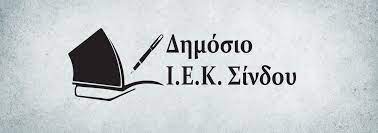 ΥΠΕΥΘΥΝΗ ΜΑΘΗΜΑΤΟΣ
BSc ΜΙΧΑΗΛΙΔΟΥ ΝΙΚΟΛΕΤΤΑ
ΤΙΤΛΟΣ ΜΑΘΗΜΑΤΟΣ
ΤΙΤΛΟΣ ΕΡΓΑΣΙΑΣ: 
ΧΧΧ ΧΧΧ ΧΧΧΧ ΧΧΧ


ΟΜΑΔΑ ΕΡΓΑΣΙΑΣ  (ΑΛΦΑΒΗΤΙΚΑ): 
ΕΠΩΝΥΜΟ ΟΝ., ΕΠΩΝΥΜΟ ΟΝ., ΕΠΩΝΥΜΟ ΟΝ., 
ΕΠΩΝΥΜΟ ΟΝ., ΕΠΩΝΥΜΟ ΟΝ., ΕΠΩΝΥΜΟ ΟΝ.
ΧΧ/ΧΧ/2022
ΠΕΡΙΕΧΟΜΕΝΑ
ΠΡΟΤΕΙΝΟΜΕΝΗ ΔΟΜΗ ΕΡΓΑΣΙΑΣ
ΜΕΓΙΣΤΟ 13 ΔΙΑΦΑΝΕΙΕΣ (ΜΑΖΙ ΜΕ ΤΗΝ ΒΙΒΛΙΟΓΡΑΦΙΑ & ΤΟ ΕΞΩΦΥΛΛΟ)
ΠΛΗΡΟΦΟΡΙΕΣ ΑΠΌ GOOGLE SCHOLAR & HEALTHY LINE
2
ΥΠΟ-ΤΙΤΛΟΣ 1
ΚΕΙΜΕΝΟ
3
ΥΠΟ-ΤΙΤΛΟΣ 2
ΚΕΙΜΕΝΟ
4
ΒΙΒΛΙΟΓΡΑΦΙΑ
ΧΧΧΧ
ΧΧΧΧ
ΧΧΧΧ
ΧΧΧΧ
ΧΧΧΧ
5